Virginia School Enrollment Trends & Projections
SCHEV Board of Visitors Orientation
November 13, 2024
Zachary Jackson
zachary.jackson@virginia.edu
Pre-Pandemic Enrollment Trends
[Speaker Notes: I want to talk about the methodology considerations we made in two parts: 
systemic challenges to school enrollment projections, i.e. 
Wide variety in VA school divisions, this will tie into some of what you discuss in your slides
Strengths and weaknesses of methodologies relative to division size 
Data issues, incl. incorrect input data & mop data
Pandemic Challenges: 
2020-2021 ratio volatility and decision to not use them- segue into composite average and controlling for outliers
Lagging KG and decision to use 2 post-covid ratios 
Impact of the KG adjustment on Q1 schools and decision to go with 6-yr to project all grades.]
Public K-12 enrollment was growing before the pandemic
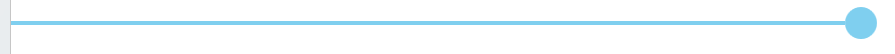 Public K-12 Enrollment, 2010-2019
COOPER CENTER | PUBLIC SERVICE
3
[Speaker Notes: This shifts gears to the pandemic slides. The main point is that the fall 2020 enrollment change injected an unprecedented level of volatility into corresponding ratios. We deemed ratios derived from 2020 enrollment data unusable. 

Ratios derived from more recent enrollment data remained more volatile compared to pre-pandemic ratios, but were ultimately useable.]
Prior to the pandemic, public K-12 enrollment was expected to decline in the 2020s
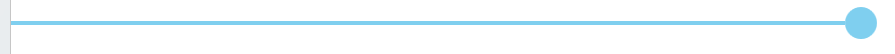 2020-2030 Public K-12 Enrollment Projections
COOPER CENTER | PUBLIC SERVICE
4
[Speaker Notes: This shifts gears to the pandemic slides. The main point is that the fall 2020 enrollment change injected an unprecedented level of volatility into corresponding ratios. We deemed ratios derived from 2020 enrollment data unusable. 

Ratios derived from more recent enrollment data remained more volatile compared to pre-pandemic ratios, but were ultimately useable.]
Births began to fall in 2008
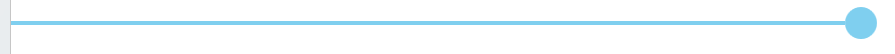 Virginia Births, 2000-2019
COOPER CENTER | PUBLIC SERVICE
5
[Speaker Notes: This shifts gears to the pandemic slides. The main point is that the fall 2020 enrollment change injected an unprecedented level of volatility into corresponding ratios. We deemed ratios derived from 2020 enrollment data unusable. 

Ratios derived from more recent enrollment data remained more volatile compared to pre-pandemic ratios, but were ultimately useable.]
Fewer births result in smaller kindergarten cohorts
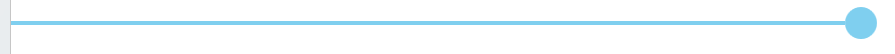 Public Kindergarten Enrollment, 2010-2019
COOPER CENTER | PUBLIC SERVICE
6
[Speaker Notes: This shifts gears to the pandemic slides. The main point is that the fall 2020 enrollment change injected an unprecedented level of volatility into corresponding ratios. We deemed ratios derived from 2020 enrollment data unusable. 

Ratios derived from more recent enrollment data remained more volatile compared to pre-pandemic ratios, but were ultimately useable.]
During the 2020s, Enrollment decline was expected to spread into middle school grades
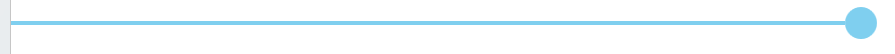 Elementary (K-5)
Middle (6-8)
2020-2030 K-12 Enrollment Projections
COOPER CENTER | PUBLIC SERVICE
7
[Speaker Notes: This shifts gears to the pandemic slides. The main point is that the fall 2020 enrollment change injected an unprecedented level of volatility into corresponding ratios. We deemed ratios derived from 2020 enrollment data unusable. 

Ratios derived from more recent enrollment data remained more volatile compared to pre-pandemic ratios, but were ultimately useable.]
Post Pandemic Trends & 2024 Projections
[Speaker Notes: I want to talk about the methodology considerations we made in two parts: 
systemic challenges to school enrollment projections, i.e. 
Wide variety in VA school divisions, this will tie into some of what you discuss in your slides
Strengths and weaknesses of methodologies relative to division size 
Data issues, incl. incorrect input data & mop data
Pandemic Challenges: 
2020-2021 ratio volatility and decision to not use them- segue into composite average and controlling for outliers
Lagging KG and decision to use 2 post-covid ratios 
Impact of the KG adjustment on Q1 schools and decision to go with 6-yr to project all grades.]
Nearly 40,000 K-12 students left Virginia Public Schools from 2019-2020; enrollment has yet to recover
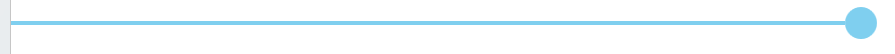 Public K-12 Enrollment, 2015-2023
COOPER CENTER | PUBLIC SERVICE
9
[Speaker Notes: This shifts gears to the pandemic slides. The main point is that the fall 2020 enrollment change injected an unprecedented level of volatility into corresponding ratios. We deemed ratios derived from 2020 enrollment data unusable. 

Ratios derived from more recent enrollment data remained more volatile compared to pre-pandemic ratios, but were ultimately useable.]
The pandemic accelerated growth in private and homeschool enrollment
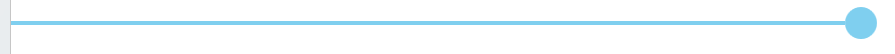 Private School
Home School
Private & Home School Enrollment, Virginia, 2015-2021
COOPER CENTER | PUBLIC SERVICE
10
[Speaker Notes: This shifts gears to the pandemic slides. The main point is that the fall 2020 enrollment change injected an unprecedented level of volatility into corresponding ratios. We deemed ratios derived from 2020 enrollment data unusable. 

Ratios derived from more recent enrollment data remained more volatile compared to pre-pandemic ratios, but were ultimately useable.]
Births continue to fall
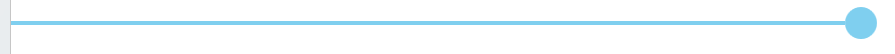 Virginia Births, 2015-2023
COOPER CENTER | PUBLIC SERVICE
11
[Speaker Notes: This shifts gears to the pandemic slides. The main point is that the fall 2020 enrollment change injected an unprecedented level of volatility into corresponding ratios. We deemed ratios derived from 2020 enrollment data unusable. 

Ratios derived from more recent enrollment data remained more volatile compared to pre-pandemic ratios, but were ultimately useable.]
Public school enrollment is expected to fall during the 2020’s
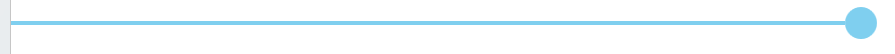 2020 Projection
Actual Enrollment
2023 Projection
Public K-12 Enrollment, 2015-2023
COOPER CENTER | PUBLIC SERVICE
12
[Speaker Notes: This shifts gears to the pandemic slides. The main point is that the fall 2020 enrollment change injected an unprecedented level of volatility into corresponding ratios. We deemed ratios derived from 2020 enrollment data unusable. 

Ratios derived from more recent enrollment data remained more volatile compared to pre-pandemic ratios, but were ultimately useable.]
Thousands of students are “missing” from Virginia’s public schools
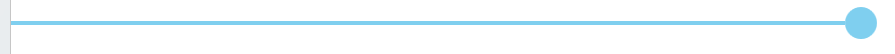 Expected vs. Actual 2023 Public School Enrollment
COOPER CENTER | PUBLIC SERVICE
13
[Speaker Notes: This shifts gears to the pandemic slides. The main point is that the fall 2020 enrollment change injected an unprecedented level of volatility into corresponding ratios. We deemed ratios derived from 2020 enrollment data unusable. 

Ratios derived from more recent enrollment data remained more volatile compared to pre-pandemic ratios, but were ultimately useable.]
Graduating class sizes are expected to fall in the second half of the 2020s
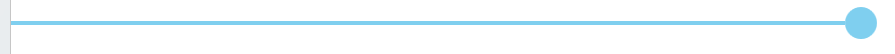 Students born in 2008 graduate in 2025
2020 K-12 Enrollment Projections
COOPER CENTER | PUBLIC SERVICE
14
[Speaker Notes: This shifts gears to the pandemic slides. The main point is that the fall 2020 enrollment change injected an unprecedented level of volatility into corresponding ratios. We deemed ratios derived from 2020 enrollment data unusable. 

Ratios derived from more recent enrollment data remained more volatile compared to pre-pandemic ratios, but were ultimately useable.]
WCCPS Demographic Research Group Resources:
School Enrollment Projections
2024-2028 Public K-12 enrollment projections for Virginia and its 131 school divisions
https://www.coopercenter.org/virginia-school-data

School Age Population Estimates (SCAPE)
Yearly estimates of the population aged 5-9 for Virginia school divisions and towns
https://www.coopercenter.org/virginia-school-data

Virginia Population Projections
2030-2050 population projections by age and sex for counties, cities, and large towns
https://www.coopercenter.org/virginia-population-projections
COOPER CENTER | PUBLIC SERVICE
15
[Speaker Notes: This shifts gears to the pandemic slides. The main point is that the fall 2020 enrollment change injected an unprecedented level of volatility into corresponding ratios. We deemed ratios derived from 2020 enrollment data unusable. 

Ratios derived from more recent enrollment data remained more volatile compared to pre-pandemic ratios, but were ultimately useable.]